Dr. Santiago Alejandro Cano Cancela R1MI
CANCER DE COLON
CANCER DE COLON
El cáncer colorrectal es el tercer tipo de cáncer más común en hombres y mujeres en el mundo

Tercera causa de muerte por cáncer en hombres y mujeres en forma separada

Segunda causa de muerte en total por cáncer en Estados Unidos

Influenciado por factores ambientales y genéticos
ANATOMIA
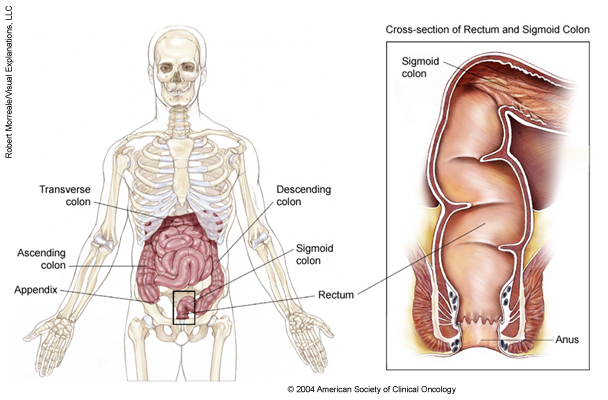 ANATOMIA
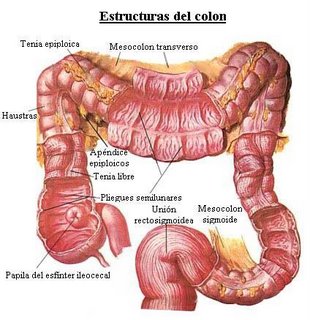 ANATOMIA
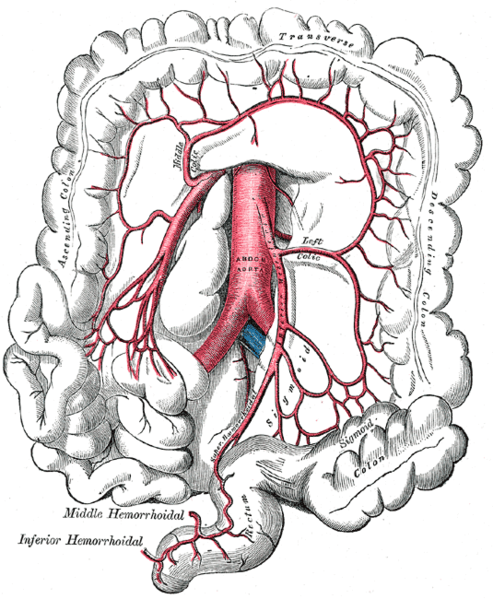 ANATOMIA
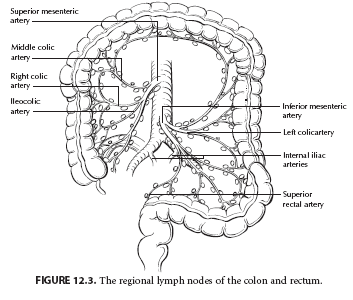 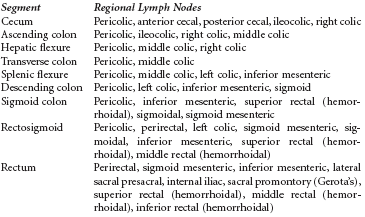 EPIDEMIOLOGÍA
Género
Colon : Recto  2:1
Colon 1.2:1 mujeres
Recto 1.7:1 hombres
Edad
El riesgo incrementa > 40 años
75% en > 65 años
Raro en < 45 años
Edad promedio de dx: 72 años
Raza:
Incremento del 30% en negros desde 1973
Jemal, A, Siegel, R, Ward, E, et al. Cancer statistics, 2009. CA Cancer J Clin 2009; 59:225.
EPIDEMIOLOGIA
Geografía:
Mayor incidencia en países industrializados, NorEuropeos y Occidentales
Menor en Asia y Africa
Aumento de la incidencia en países de bajo riesgo
Disminución de la incidencia en países de bajo riesgo, principalmente en grupos jóvenes
Sitio anatómico
Proximal > distal
Esporádicos > familiares
Jemal, A, Siegel, R, Ward, E, et al. Cancer statistics, 2009. CA Cancer J Clin 2009; 59:225.
EPIDEMIOLOGIA
En 2010 142.570 casos de adultos (72.090 hombres y 70.480 mujeres) en Estados Unidos
Se incrementa el riesgo con la edad, significativamente a partir de los 40 a 50 años de edad, la incidencia durante toda la vida en pacientes con riesgo promedio es de 5%
90% ocurrirán después de los 50 años
Jemal, A, Siegel, R, Ward, E, et al. Cancer statistics, 2009. CA Cancer J Clin 2009; 59:225.
EPIDEMIOLOGIA
En la sociedad occidental el riesgo a los 80 años es de 1 en 10 para hombres y 1 en 15 para mujeres.
La supervivencia global a los 5 años es de 64%
Las tasas de incidencia mas altas son en Norteamérica, Australia, Europa del Norte y Occidental, incidencia baja en África y Asia.
Jemal, A, Siegel, R, Ward, E, et al. Cancer statistics, 2009. CA Cancer J Clin 2009; 59:225.
EPIDEMIOLOGIA
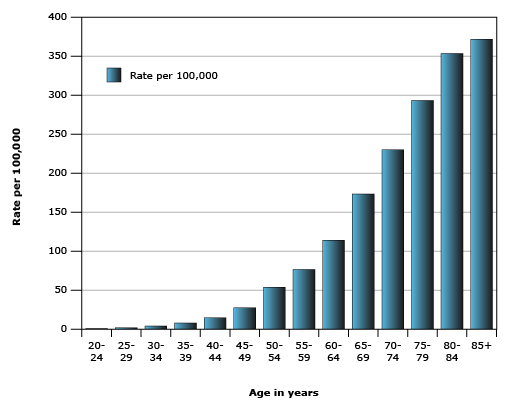 Jemal, A, Siegel, R, Ward, E, et al. Cancer statistics, 2009. CA Cancer J Clin 2009; 59:225.
EPIDEMIOLOGIA
Tasa de supervivencia a 5 años
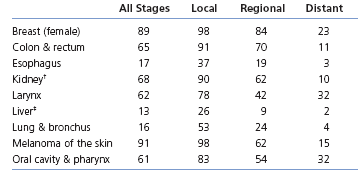 FACTORES DE RIESGO
Hereditarios:
Poliposis adenomatosa familiar
Sx de Gardner
Sx de Turcott
Poliposis adenomatosa atenuada
Ca colorectal hereditario no polipomatoso (S. Lynch)
Síndrome de poliposis juvenil 
Síndrome de Muir-Torre 
Poliposis asociada al gen MYH 
Síndrome de Peutz-Jeghers
POLIPOSIS ADENOMATOSA FAMILIAR
<1% de Ca colorrectal
Adenomas colónicos en la infancia
Síntomas aparecen a los 16 años
Ca aparece en 90% de los pacientes no tratados a los 45 años
Causada por mutaciones de la línea germinal en el gen de la adenomatosis polipomatosis coli (APC) localizado en el cromosoma 5.
  - La forma familiar atenuada aparece mas tardia a los 54 años
POLIPOSIS ADENOMATOSA FAMILIAR
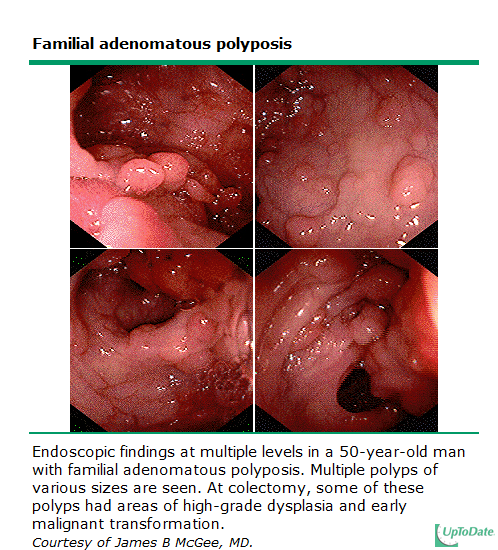 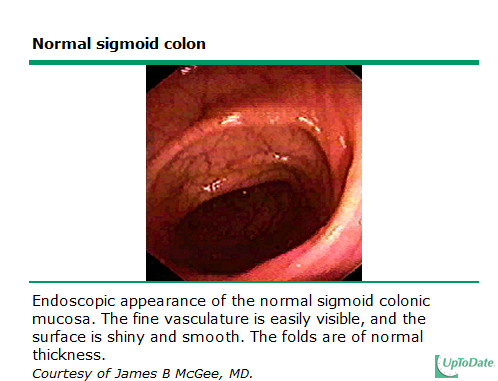 POLIPOSIS ADENOMATOSA FAMILIAR
Síndrome de Gardner
AD, penetrancia 80-100%
Osteomas en huesos faciales + Quistes epidermoides + Poliposis + Fibromas
Síndrome de Turcott
AD
Tumores del SNC + Poliposis
La sintomatolgía aparece desde los 16 años y el cáncer se diagnostica a los 40 años en el 90% de los pacientes
SINDROME DE LYNCH
AD
1-5% de todos los adenocarcinomas
Edad temprana  48 a
10% tiene tumores sincrónicos o metacrónicos
Colon derecho 
Acompañado de tumores extracolónicos: endometrio, ovario, estómago, intestino delgado, hepatobiliar, pelvis renal y ureteros (Lynch II)
Mutaciones en los genes hMLH1, hMSH2, hMSH6, o PMS2
FACTORES DE RIESGO HEREDITARIOS
Polipomatosis juvenil
5-10 pólipos hamartomatosos en recto de niños
Hidrocefalia, malrotación intestinal y linfangiomas mesentéricos
Peutz-Jeghers
Pólipos hamartomatosos
Pigmentación mucocutánea
Pólipos de predominio en yeyuno
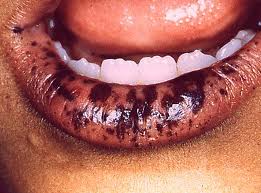 FACTORES DE RIESGO HEREDITARIOS
Historia de pólipos adenomatosos
Pólipos > 1 cm 
Pólipos vellosos o túbulovellosos
Pólipos múltiples
Historia familiar
1 familiar afectado de 1º grado aumenta 1.7 veces el riesgo
Riesgo aumenta con 2 familiares de primer grado o si es < de 55 a
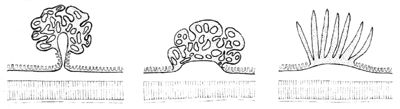 FACTORES DE RISGO
FACTORES DE RIESGO
No hereditarios / Ambientales:
EII
DM y resistencia a la insulina
Edad
Colecistectomía
Alcohol
Obesidad y sobrepeso
FACTORES DE RIESGO
Enfermedad inflamatoria intestinal
CU  extensión y duración (0.5% con 10-20 a)

Pancolitis  15 veces mayor riesgo; 8-10 tras diagnóstico

Crohn  poca evidencia
FACTORES DE RIESGO
Diabetes Mellitus y resistencia a la insulina
Insulina es un importante factor de crecimiento de células en la mucosa intestinal 
Concentraciones plasmáticas elevadas de (IGF-I) y (IGFBP 3) incrementan el riesgo
30% mayor riesgo que en No-diabéticos
RR 1.3 (IC 95% 1.2-1.4)
FACTORES DE RIESGO
Colecistectomía
Poca evidencia y muchos otros riesgos asociados
Alcohol
Consumo diario de mas de 45mg de alcohol (en cualquier variedad)  RR 1.41 (IC 95% 1.16 - 1.72)
Sobrepeso y obesidad
Incremento de riesgo en pacientes con:
		IMC 19-24.9: sin cambios
		IMC 25 a 29.9: 1.5 veces
		IMC 30 o mayor: 3 veces
FACTORES DE RIESGO
Factores poco claros
Enfermedad coronaria
Tabaquismo (> en recto)
Anastomosis uretero-cólica
Acromegalia
Consumo de carne roja
Café / té
Mutaciones de BRCA (1)
RT
Esófago de Barrett
VIH
Linfoma de Hodgkin
FACTORES PROTECTORES
Dieta
Rica en frutas y vegetales 
Baja en carne roja, grasa animal y colesterol
> distal
Fibra  resultados inciertos
Almidones resistentes  acidos grasos de cadena corta
FACTORES PROTECTORES
Ácido fólico  poco claro
Piridoxina (Vit B6) 	
Calcio  >250 mg/día
Magnesio
Ajo
Pescado  Omega 3 
Actividad física
FACTORES PROTECTORES
Aspirina y AINEs  inhibición de la ciclooxigenasa
Terapia de reemplazo hormonal
Estatinas  poco claro
DFMO + Sulindac
Diflorometilornitina  Inhibidor irreversible de la ornitina decarboxilasa
CARCINOGENESIS
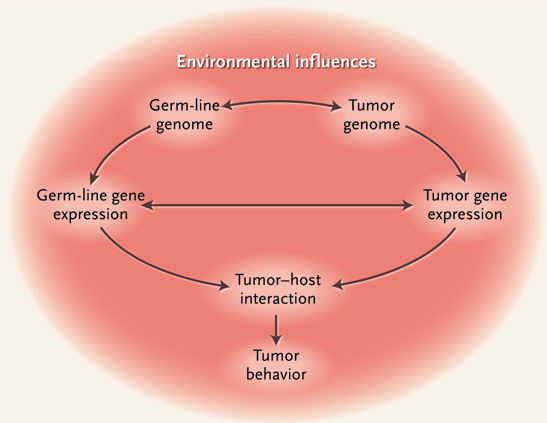 Molecular basis of colorectal cancer; N Engl J Med 2009;361:2449-60.
CARCINOGENESIS
Desarrollo del Ca colorrectal sigue una sucesión de etapas  transformación maligna del epitelio normal del colon
Inicia con la aparición de criptas aberrantes (mayor tamaño que las otras) + actividad proliferativa  proliferación  pólipos adenomatosos  células de la superficie más displásicas  se malignizan  invaden membrana basal e invaden la pared intestinal  vasos sanguíneos y linfáticos  invade ganglios y órganos  metástasis
Molecular basis of colorectal cancer; N Engl J Med 2009;361:2449-60.
CARCINOGENESIS
Cambios morfológicos son consecuencia de una sucesión de alteraciones genéticas o epigenéticas en genes supresores y protooncogenes  expansión clonal  fenotipo agresivo  favorecido por fenómenos de intestabilidad genómica  catalizador  ambiente favorable.
Molecular basis of colorectal cancer; N Engl J Med 2009;361:2449-60.
CARCINOGENESIS
1. Inestabilidad cromosómica  acumulación numérica o estructural de anormalidades cromosómicas 
2. Errores en la reparación de DNA
	Inestabilidad microsatélites  errores en el apareamiento de las bases
3. Metilación aberrante del DNA
	Modificaciones epigenéticas  de la secuencia de DNA por metilación de las parejas de nucleótidos de C y G presentes en algunos promotores genéticos  silenciamiento de la expresión del gen  CIMP (CpG Island Methylator Phenotype o ruta de la metilación)
Molecular basis of colorectal cancer; N Engl J Med 2009;361:2449-60.
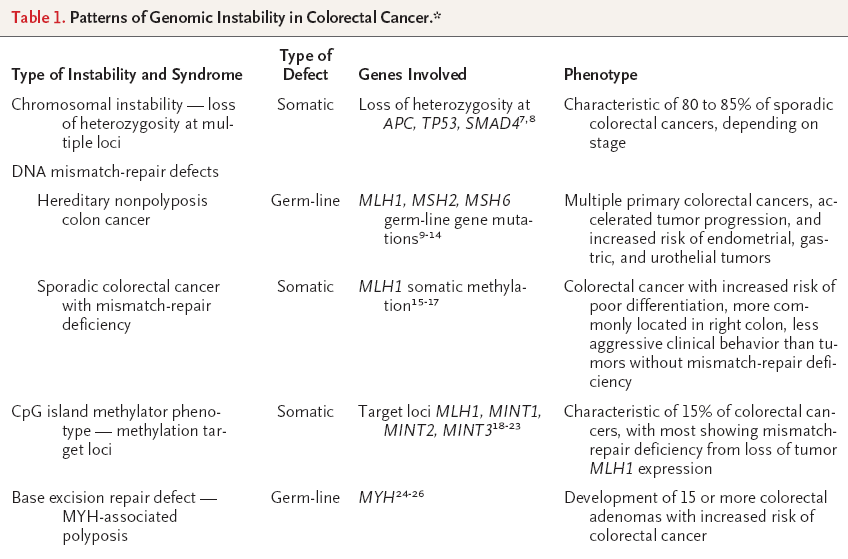 Molecular basis of colorectal cancer; N Engl J Med 2009;361:2449-60.
CARCINOGENESIS
1. Ruta de inestabilidad cromosómica
70-85% de los cánceres colorrectales esporádicos y en poliposis adenomatosa familiar.
Mutación del gen de la poliposis adenomatosa colónica (APC)  pérdida de locus en 5q  mutación Kras  pérdida de 18q  deleción de p53 en 17p
Molecular basis of colorectal cancer; N Engl J Med 2009;361:2449-60.
INESTABILIDAD CROMOSOMICA
Inactivación del APC
	- interfiere en la señalización de Wnt: crecimiento, apoptosis y diferenciación celular por activación de cilina D1 y c-Myc. 1%

Mutación del K-ras
	- 50% presente en adenomas > 1 cm
	- Codifica proteína que induce mitosis por factores del crecimiento
	- Cuando muta la cascada de activación se mantiene activa
	- Favorece la resistencia de agentes antineoplásicos
	- El estudio de kRAS permite determinar la sensibilidad al tratamiento  nuevas terapias biológicas dirigidas a la inhibición de las rutas de señalización activadas por el receptor EFG  cetuximab  inhíbe la fosforilación del receptor
Molecular basis of colorectal cancer; N Engl J Med 2009;361:2449-60.
INESTABILIDAD CROMOSOMICA
c) Pérdida cromosómica de la secuencia SMAD2, SMD4 y DCC  locus 18q21.1
	- Presente en  60%
	- Las proteínas son mediadores de la ruta regulada por el TGFB
	- DCC promueve apoptosis
	- Más frecuente mutación en SMAD4.  poliposis juvenil.
Molecular basis of colorectal cancer; N Engl J Med 2009;361:2449-60.
INESTABILIDAD CROMOSOMICA
d) Pérdida cromosómica de la secuencia de p53
	- Pérdida alélica del locus 17p
	- Evento tardío  transición in situ a invasivo
	- Disminuye tiempo para reparación de DNA
	- Activación de protooncogenes.
Molecular basis of colorectal cancer; N Engl J Med 2009;361:2449-60.
CARCINOGENESIS
2. Ruta de inestabilidad de microsatélites
	- Ca no poliposico
	- 15 % de los casos, y en síndrome de Lynch
	- Mejor pronóstico
	- Fallo en el sistema de reparación de errores del DNA  inestabilidad de microsatélites
	- Las lesiones morfológicas precursoras no están claras
3. inestabilidad genómica por metilación del DNA y de genes promotores
	- Adenomas sésiles
Molecular basis of colorectal cancer; N Engl J Med 2009;361:2449-60.
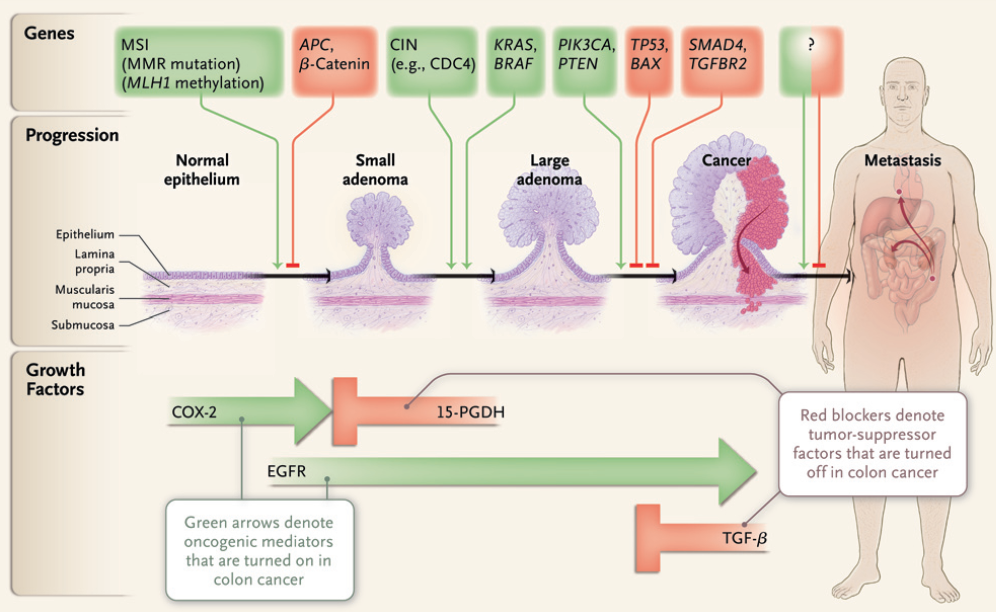 CUADRO CLINICO
Dolor abdominal	 			44%
Cambios del hábito intestinal 	 	43%
Hematoquezia o melena 	 	40%
Debilidad / fatiga 				20%
Anemia 						11%
Pérdida de peso  				  6%
4.Ford, AC, Veldhuyzen van, Zanten SJ, Rodgers, CC, et al. Diagnostic utility of alarm features for colorectal cancer: systematic review and meta-analysis. Gut 2008; 57:1545.
CUADRO CLINICO
Dolor abdominal:
Obstrucción
Diseminación parcial 
Peritonitis 
Ciatalgia 
Tenesmo
4.Ford, AC, Veldhuyzen van, Zanten SJ, Rodgers, CC, et al. Diagnostic utility of alarm features for colorectal cancer: systematic review and meta-analysis. Gut 2008; 57:1545.
CUADRO CLINICO
Hematoquezia
> en rectal
> en ciego y colon ascendente
Cambios en el hábito intestinal
> en colon izquierdo
4.Ford, AC, Veldhuyzen van, Zanten SJ, Rodgers, CC, et al. Diagnostic utility of alarm features for colorectal cancer: systematic review and meta-analysis. Gut 2008; 57:1545.
CUADRO CLINICO
20% tienen enfermedad metastásica al momento del diagnóstico
Diseminación linfática y hematógena, contigüidad y transperitoneal.
Sitios más frecuentes:
Ganglios
Hígado
Pulmones
Peritoneo
Ford, AC, Veldhuyzen van, Zanten SJ, Rodgers, CC, et al. Diagnostic utility of alarm features for colorectal cancer: systematic review and meta-analysis. Gut 2008; 57:1545.
CUADRO CLINICO
Dolor en abdomen superior
Distensión
Saciedad temprana
Adenopatía supraclavicular
Nódulos periumbilicales
ENFERMEDAD AVANZADA
Ford, AC, Veldhuyzen van, Zanten SJ, Rodgers, CC, et al. Diagnostic utility of alarm features for colorectal cancer: systematic review and meta-analysis. Gut 2008; 57:1545.
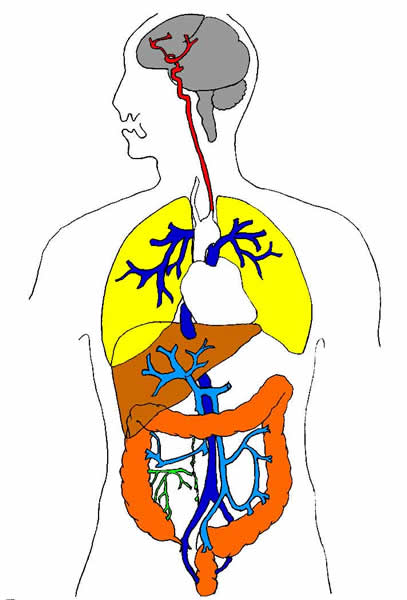 METASTASIS
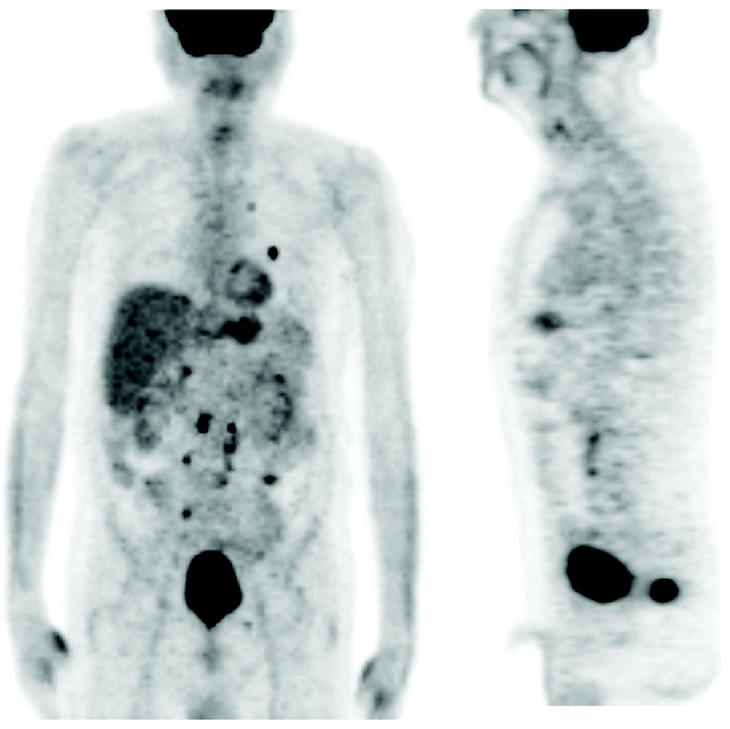 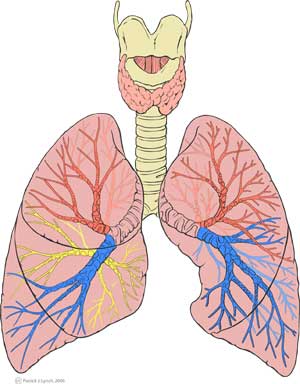 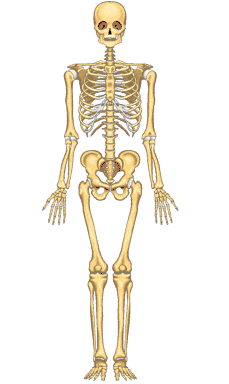 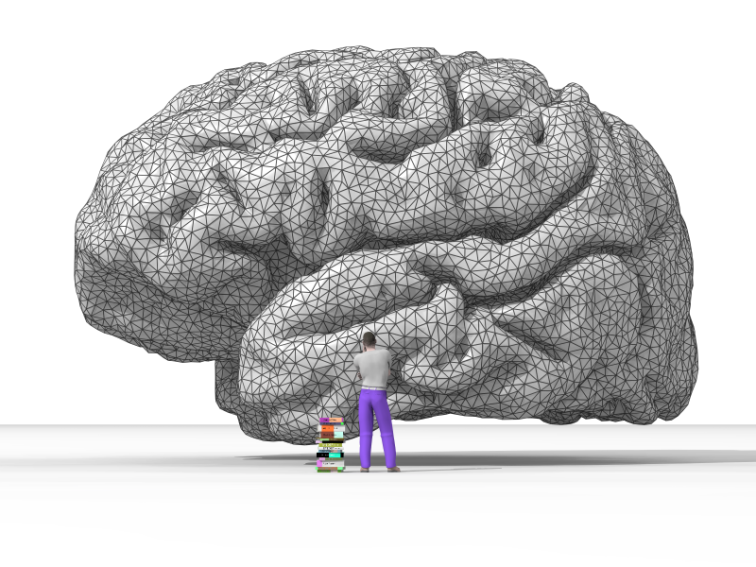 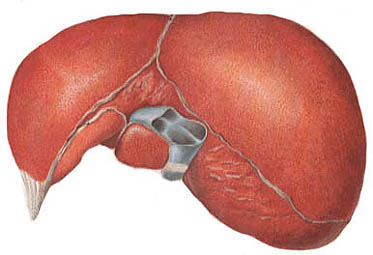 CUADRO CLINICO
Bacteremia por S. bovis o C. septicum
Peor pronóstico si sx’s al diagnóstico
Peor pronóstico si perforación u obstrucción
Mejor pronóstico si hay hemorragia
Peor pronóstico en tumores en recto y sigmoides
Peor pronóstico en tumores distales
3-5% tumores sincrónicos
1.5-3% tumores metacrónicos
Ford, AC, Veldhuyzen van, Zanten SJ, Rodgers, CC, et al. Diagnostic utility of alarm features for colorectal cancer: systematic review and meta-analysis. Gut 2008; 57:1545.
DIAGNÓSTICO
Colonoscopia 
Mejor prueba diagnóstica e pacientes sintomáticos
Localiza lesiones exofíticas
Toma de biopsias
Detecta neoplasias sincrónicas
Resección de pólipos
DIAGNÓSTICO
Enema baritado + sigmoidoscopia
Menor eficacia
Enema baritado o coloTAC  si el tumor no se puede alcanzar
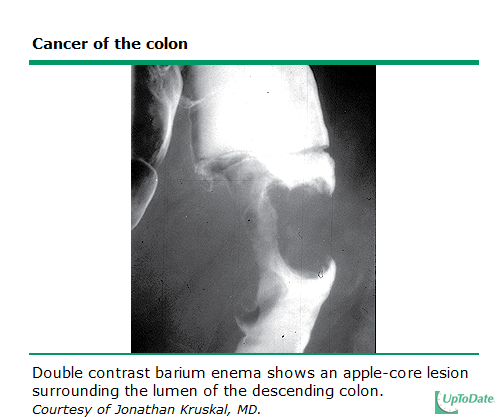 SCREENING
Sangre oculta en heces
FIT
DNA en heces
Rectosigmoidoscopia
Colonoscopia
NO MARCADORES TUMORALES
Screening and surveillance for the early detection of colorectal cancer and adenomatous polyps, 2008; CA Cancer J Clin 2008; 58:00-00
SANGRE OCULTA EN HECES
Hallazgo no específico que puede originarse de: 
Cáncer de colon
Pólipos de 1 a 2cm

Deben realizarse anualmente
Deben tomarse 2 o 3 muestras dependiendo de las evacuaciones diarias
Resultado positivo
Colonoscopía
Screening and surveillance for the early detection of colorectal cancer and adenomatous polyps, 2008; CA Cancer J Clin 2008; 58:00-00
Guayaco
Estudio más usado
El único estudio con evidencia de eficacia en estudios prospectivos, controlados y aleatorizados
Detectan sangre en heces por medio de actividad de pseudoperoxidasas del grupo hem o hemoglobina
Estudios inmunohistoquímicos reaccionan con globulinas humanas
Deben recolectarse 2 muestras de 3 evacuaciones consecutivas 
Los pacientes deben evitar
ASA o AINES, Vitamina C, carnes rojas, pollo, pescado, vegetales crudos
Screening and surveillance for the early detection of colorectal cancer and adenomatous polyps, 2008; CA Cancer J Clin 2008; 58:00-00
FIT (Fecal Immunochemistry Test)
Detecta globulinas humanas
Más específico 
No reacciona con peroxidasas de la dieta
NO da falsos positivos por Vitamina C
Más específico para sangrado de tubo digestivo bajo
Las globinas se degradan por enzimas digestivas en el tracto gastrointestinal superior
Se requieren menos muestras
Screening and surveillance for the early detection of colorectal cancer and adenomatous polyps, 2008; CA Cancer J Clin 2008; 58:00-00
ADN en heces (sDNA)
Detecta la presencia de alteraciones conocidas en el ADN en la secuencia adenoma – carcinoma
Células de adenomas o carcinomas con ADN alterado
Pasan continuamente al lumen mezclándose con materia fecal

El ADN es estable en heces por lo que puede diferenciarse o separarse del ADN bacteriano 
Panel múltiple (incluye 21 mutaciones)
K-ras, APC, P53, BAT 26 (inestabilidad microsatelital), DIA (Marcador de integridad del DNA)
Requiere una sola toma
Screening and surveillance for the early detection of colorectal cancer and adenomatous polyps, 2008; CA Cancer J Clin 2008; 58:00-00
Rectosigmoidoscopía Flexible
Visualiza mitad inferior del colon izquierdo
No requiere sedación
Puede realizarse en un consultorio
Se ha asociado con una reducción del 60% al 80%
Debe introducirse por lo menos 40 cm
Screening and surveillance for the early detection of colorectal cancer and adenomatous polyps, 2008; CA Cancer J Clin 2008; 58:00-00
Rectosigmoidoscopía Flexible
Si se encuentra adenoma de cualquier tamaño en colon distal 
Colonoscopía
Todos los pacientes con 1 ó más pólipos de 5mm o más
Colonoscopía
Se recomienda realizarla cada 5 años
Puede realizarse  como única prueba 
Si se duda de la calidad de la prueba o del centro donde se realiza puede combinarse con una prueba de sangre oculta en heces anual
Screening and surveillance for the early detection of colorectal cancer and adenomatous polyps, 2008; CA Cancer J Clin 2008; 58:00-00
Colonoscopía
Permite observar directamente la mucosa de todo el colon
Toma de biopsias
Polipectomía

No existen estudios controlados sobre la reducción en la incidencia ó mortalidad
Posterior a una colonoscopía negativa
Repetirla en 10 años
Iniciar a partir de los 50 años
Screening and surveillance for the early detection of colorectal cancer and adenomatous polyps, 2008; CA Cancer J Clin 2008; 58:00-00
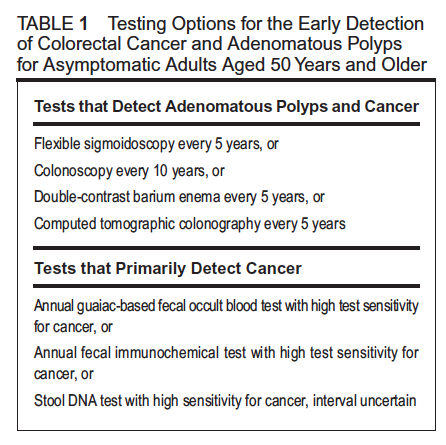 Screening and surveillance for the early detection of colorectal cancer and adenomatous polyps, 2008; CA Cancer J Clin 2008; 58:00-00
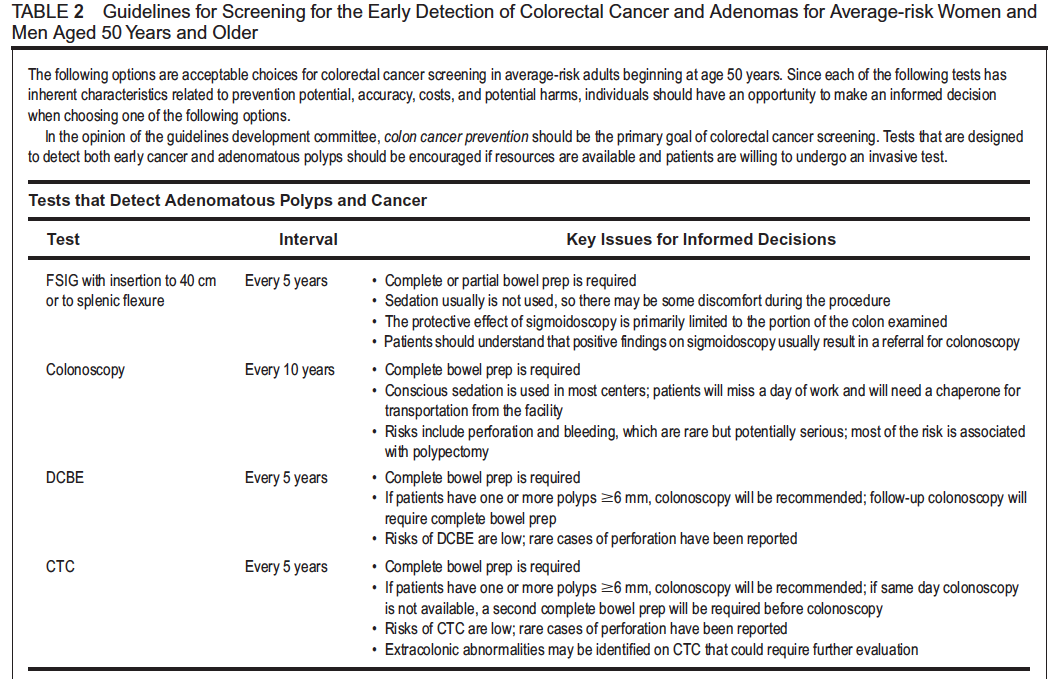 Screening and surveillance for the early detection of colorectal cancer and adenomatous polyps, 2008; CA Cancer J Clin 2008; 58:00-00
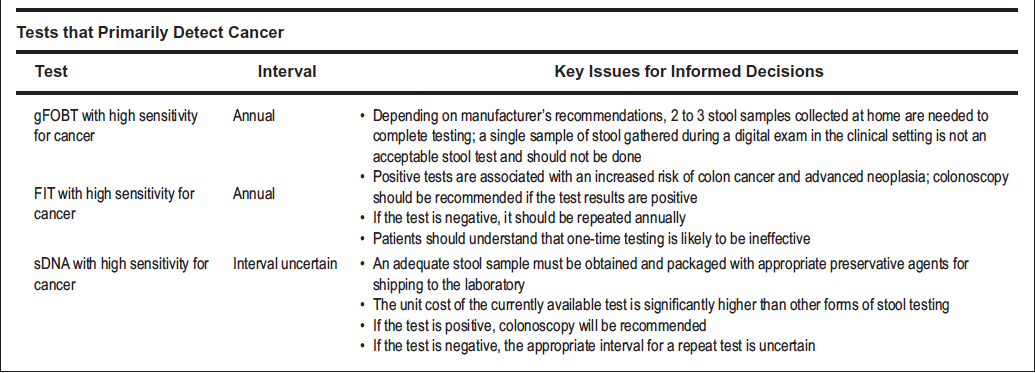 Screening and surveillance for the early detection of colorectal cancer and adenomatous polyps, 2008; CA Cancer J Clin 2008; 58:00-00
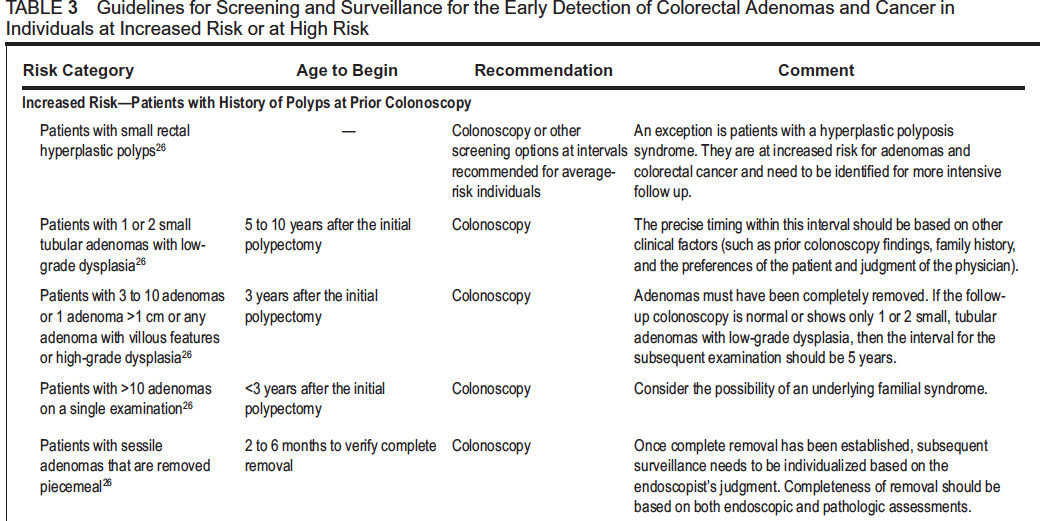 Screening and surveillance for the early detection of colorectal cancer and adenomatous polyps, 2008; CA Cancer J Clin 2008; 58:00-00
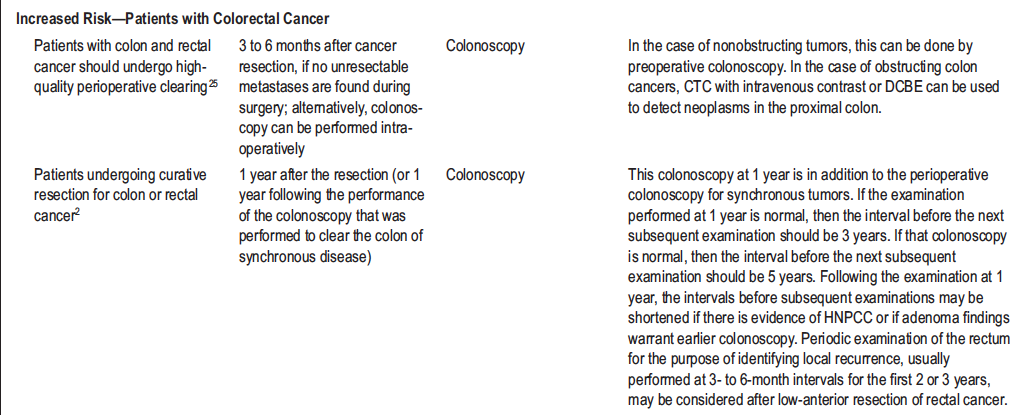 Screening and surveillance for the early detection of colorectal cancer and adenomatous polyps, 2008; CA Cancer J Clin 2008; 58:00-00
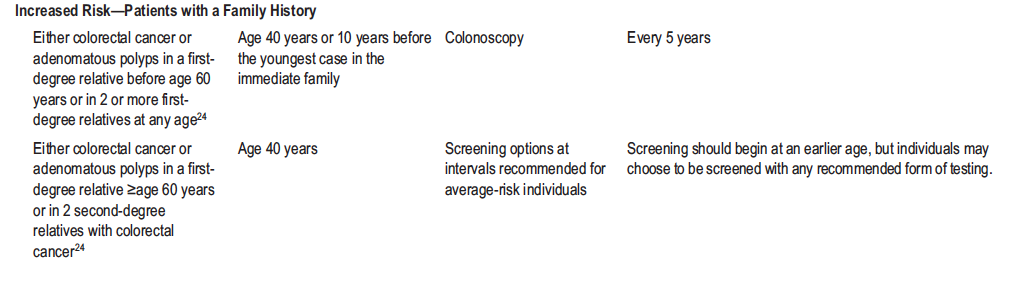 Screening and surveillance for the early detection of colorectal cancer and adenomatous polyps, 2008; CA Cancer J Clin 2008; 58:00-00
ESTADIFICACION
TNM (AJCC/UICC)
Actualizada en 2010
T4  T4a (perfora peritoneo) y T4b (adherencia histológica)
EII  IIA (T3N0), IIB (T4N0) y IIC (T4bN0)
M1  M1a (una mets) y M1b (varias mets)



Astler – Coller (Dukes modificada)I
Screening and surveillance for the early detection of colorectal cancer and adenomatous polyps, 2008; CA Cancer J Clin 2008; 58:00-00
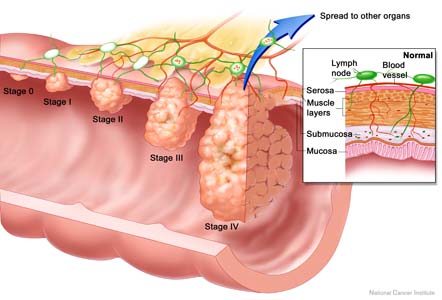 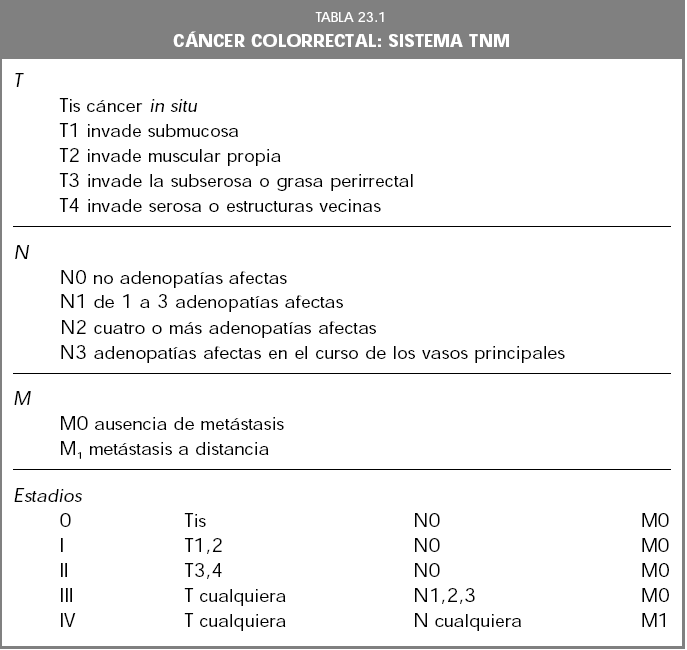 ESTADIFICACION
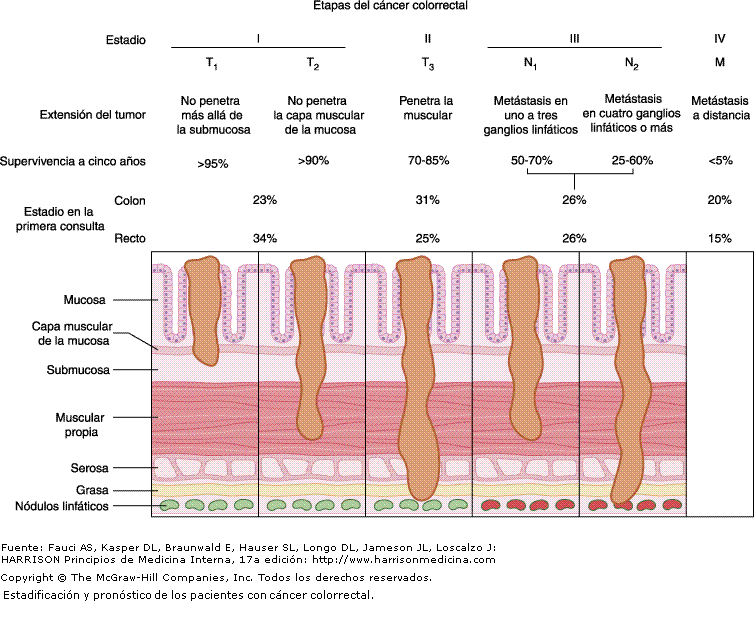 DUKES / ASTLER Y COLLER
ESTADIFICACION
EF  ascitis, hepatomegalia y linfadenopatias
TAC abdomino-pélvica
Imágenes de tórax
PFH  FA
ESTADIFICACION
TAC
Sensibilidad: metástasis > ganglios (75% vs 43%)
Mejor para tumores rectales
ESTADIFICACION
RM
Detecta más lesiones hepáticas
Permite definir infiltración tumoral

USG endocópico
Mayor utilidad en Ca rectal
ESTADIFICACION
PET
Auxiliar 
Localización de recurrencias en pacientes con elevación de ACE sin otro estudio de imagen
Permite seleccionar candidatos para LAPE por enfermedad oculta
ESTADIFICACION
Marcadores tumorales
ACE y CA 19-9  poco específicos
Valor pronóstico
ACE > 5 ng/ml  mal pronostico
No negativización tras Cx  persistencia de enfermedad
NO SCREENING
Obtener valor preoperatorio
PRONOSTICO
SV a 5 años:
EI  93%
EIIA 85%
EIIB  72%
EIIIA  83%
EIIIB  64%
EIIIC  44%
EIV  5%
I	IIA	IIB	IIC	IIIA	IIIB	IIIC	IV	
0	100	100	100	100	100	100	100	100	
1	91.4	89.9	85.4	66	98.3	83.4	71.9	39.9	
2	87	83.4	77.8	52.5	88	70.8	50.3	19.7	
3	82.6	77.8	69.1	45.3	83.6	59.3	39	11.3	
4	78.2	72	62.9	41.5	79.1	51.7	32.9	7.6	
5	74	66.5	58.6	37.3	73.1	46.3	28	5.7
TRATAMIENTO
GRACIAS